به غرفه ی شماره 2 خوش آمدید
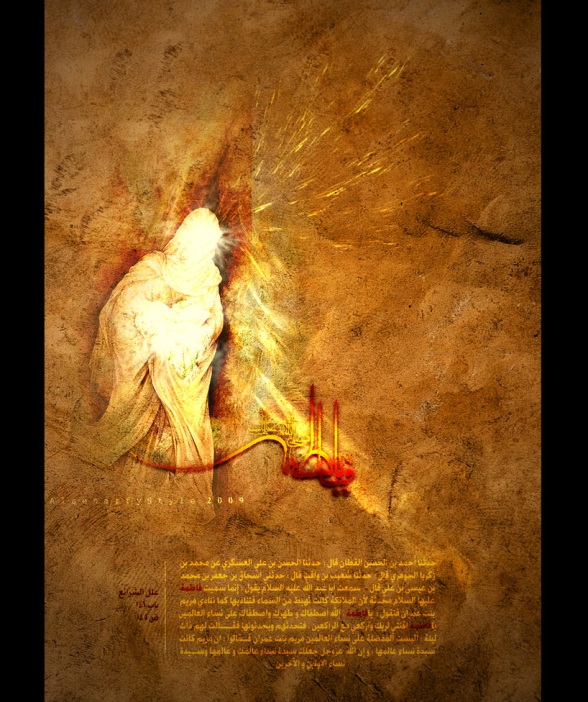 «درآمدی  بر درآمد  سالانه ی باغ فدک»
تذکر : تمام محاسبات ، معادل پول امروزی می باشد.
وزن هر دینار در گذشته = 24/4 گرم و یا 46/4 گرم طلای خالص
هر یک دینار معادل پول امروزی =  2595094 ریال
در کتاب مرحوم مجلسی  (بحارالانوار) ، درآمد سالانه ی باغ فدک بین 24000 و 70000 دینار نقل شده است.
بنابراین :
تومان
دینار
259000
1
?
24000
کمترین میزان درآمد سالانه !
تومان
تومان
دینار
259000
1
?
70000
بیشترین میزان درآمد سالانه !
تومان
دفاع از حقوق فدک توسط حضرت فاطمه سلام الله علیها نیز به جهت دفاع از منافع امام عصر خویش بود.
من مات و لم یعرف امام زمانه ، مات میتةً جاهلیة
هرکس بمیرد و امام زمانش را نشناسد ، به مرگ جاهلیت مرده است
امام رضا علیه السلام :
... الامام البدر المنیر، و السراج الزاهر، و النور الساطع، و النجم الهادی فی غیاهب الدجی و
 أجواز البلدان و القفار، و لجج البحار ...
امام ماه تابان، چراغ فروزان، نور درخشان و ستاره‏ایست راهنما در شدت تاریکی‏ها و 
رهگذر شهرها و کویرها و گرداب دریاها (یعنی زمان جهل و فتنه و سرگردانی مَرد)
نتیجه
سپر بلا شویم برای امام زمانمان.نه اینکه او را سپر بلای خودمان کنیم
خودمان را برای او بخواهیم نه او را برای خودمان
مانند خیلی انسانهای دیگر ، استفاده ی ابزاری از او و نام او نداشته باشیم...
شجاع باشیم و نهراسیم از دفاع...
حتی اگر چراغ را خاموش کردند که اگر خواستیم برویم ، جا نزنیم و چراغ خاموش تا انتهای ماموریت برویم 
و با صدای رسا گوییم:
فزتُ و ربّ الکعبه
به خدای کعبه قسم که برنده شدم....
باشد که متذکّر شویم...
شما عزیزان را برای ادامه مطالب به نمایشی که دوستان در نظر گرفته اند دعوت می کنم.
از همکاری و توجه تان ممنونم.